Создание молодежного уличного пространства на базе подростковых клубов г. Набережные Челны
Автор проекта: Антохина Оксана
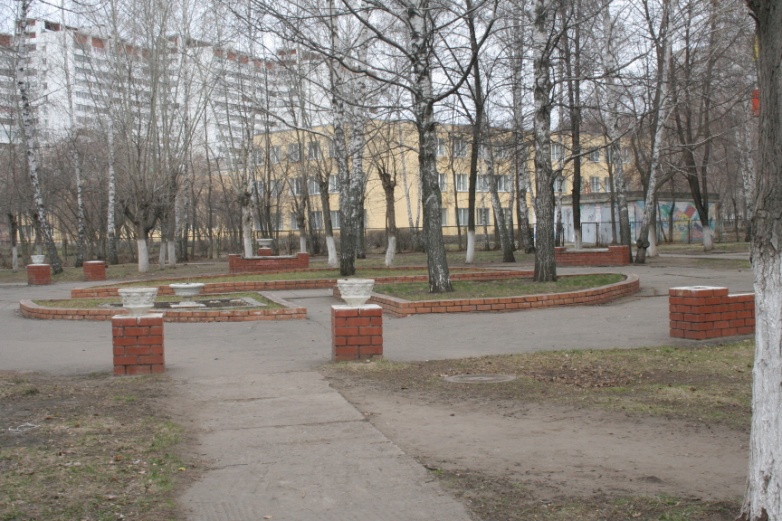 Проблема
- отсутствие молодежной активности во дворах, в своих микрорайонах;

- устаревшие архитектурные формы придомовой территории;

- отсутствие освещения в скверах, которые находятся внутри микрорайона
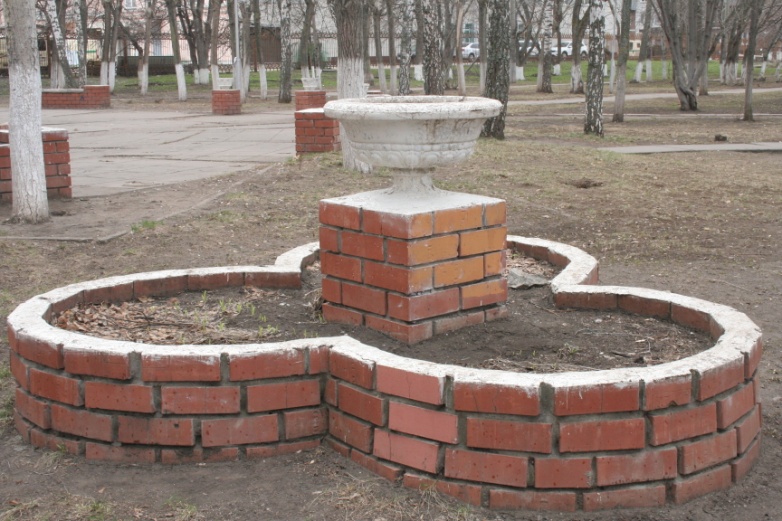 Миссия. Цель и характеристики проекта
Миссия - создание сообщества неравнодушных людей из числа молодежи и жителей микрорайна.

Цель проекта - обустроить сквер с инфраструктурой для проведения активностей при подростковом клубе «Бригантина» в Набережных Челнах до 1.06.2020.

Срок реализации проекта - 8 месяцев

Бюджет проекта - 702.000 рублей
Задачи проекта
Вовлечь воспитанников клуба, специалистов по благоустройству, местных жителей в создание сквера

Привлечь 7 партнеров

Благоустроить сквер 

Наполнить мероприятиями
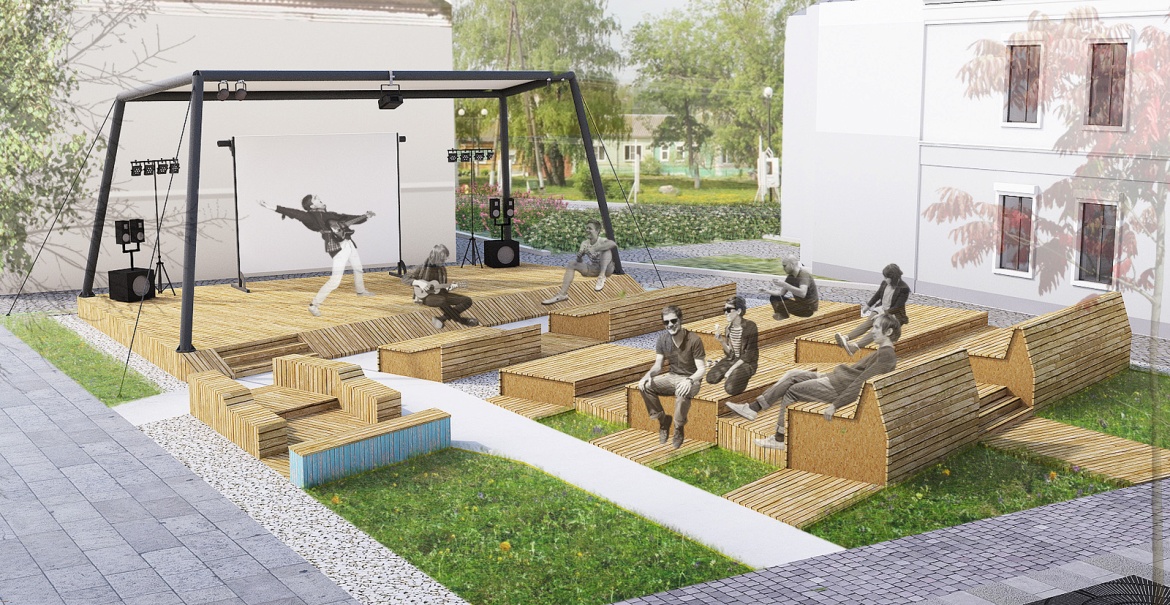 Целевая аудитория
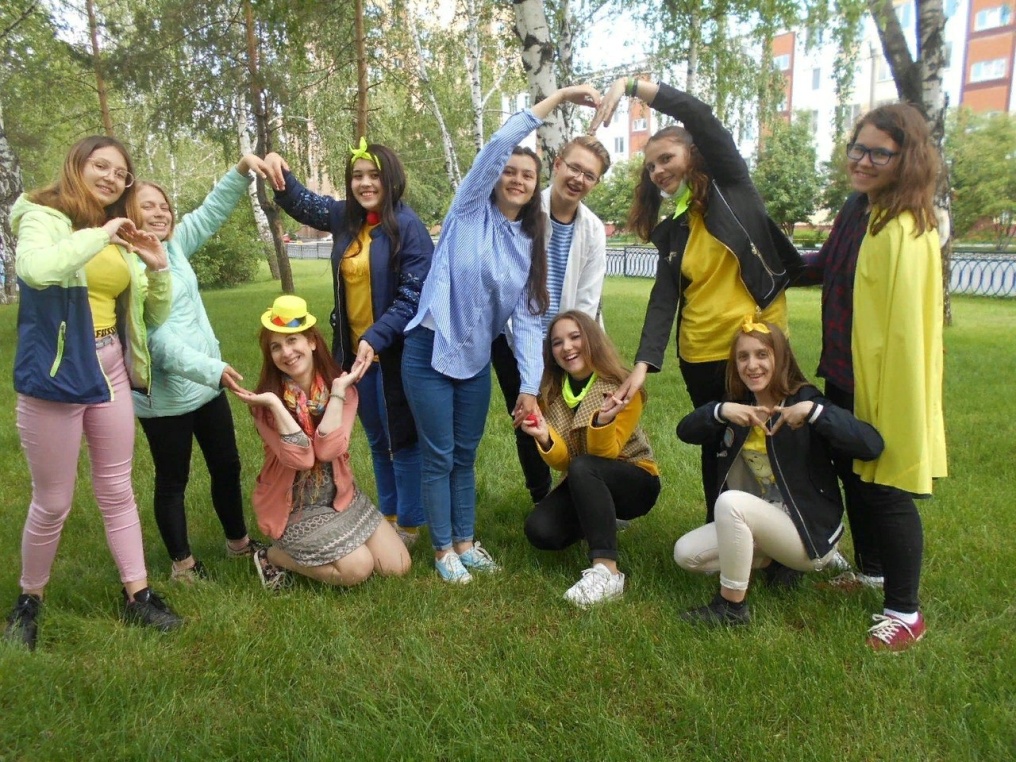 1. Воспитанники подросткового клуба

2. Молодежь микрорайона

3. Активисты ТОС
Команда
Антохина Оксана - лидер, идея, смысл. Опыт организации региональный фестивалей. Финалист всероссийского конкурса профессионального мастерства среди работников государственной молодежной политики 2018.

Шигалева Екатерина – отвечает за наполнение территории событиями, молодой амбициозный специалист по работе с молодежью, готовый к экспериментам.
План реализации/Бюджет
Источники финансирования
1. Территориальное общественное самоуправление микрорайона

2. Частные инвесторы

3. МАУ ЦПМК «Подросток»
Стейкхолдеры
1. Отдел по работе с молодежью

2. ТОС

3. Жители микрорайона

4. Депутат городского совета
Эффекты
1. Ожидаемый прирост посещения 25% 

2. Возможность масштабирования на 26 клубов

3. Профилактика правонарушений

4.. Улучшение дворовой среды
Спасибо!